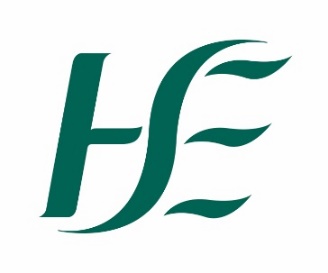 COVID-19 Vaccination Uptake in Ireland
Weekly Report 

Week 33 2022 (week ending Sunday 21st August 2022)
Key highlights of % uptake to date:
Fully vaccinated:			18+ years: 95.8%
				12-17 years: 74.5%
				5-11 years: 24.1%
1st Booster:			12+ years: 72.1%
2nd Booster:			12+ years: 13.0%
3rd Dose Immunocompromised:  	12+ years: 3.0%

Data relating to vaccinations are continually being updated as vaccinations take place and data cleaning is undertaken. 
Data presented here relate solely to data extracted from HSE COVID-19 Integrated Information Services (IIS) data lake environment at the specified time.
Slides prepared by the Health Protection Surveillance Centre 23rd August 2022
Background
Authorised COVID-19 vaccines in Ireland are 
● Comirnaty (Pfizer/BioNTech) 
● Spikevax (formerly COVID-19 Vaccine Moderna) 
● Vaxzevria (formerly COVID-19 Vaccine AstraZeneca) 
● COVID-19 Vaccine Janssen
● Novavax-Nuvaxovid

The primary vaccination programme commenced in
December 2020 for adults 
August 2021 for 12-17 year olds
January 2022 for 5-11 year olds

Booster and immunocompromised additional doses were administered from the end of September 2021 onwards

Further information on vaccines recommended by the National Immunisation Advisory Committee (NIAC) is located at NIAC website covid19.pdf (hse.ie)
2
Methods for vaccination uptake calculation
Data were provided by HSE Office of the Chief Information Officer (OCIO) based on data in the IIS data lake environment 
Data presented includes COVAX (COVID-19 vaccination information system) registered vaccinations and GP and pharmacy administered vaccinations
Overall population uptake is calculated based on CSO population estimates* of 2021 (April 2021/H1) 
n=4,963,363 total
n=4,634,508 for eligible 5+ year olds
n=4,152,710 for eligible 12+ year olds
n=3,745,527 for adults/18+ year olds
Due to the estimated nature of the estimated total population sizes from the CSO in 2021 and some data quality issues a tolerance of + /- 2% should be applied to any age group uptake data
Where county and/or age group calculation of estimated uptake exceeds 100% due to unidentified data quality issues or where the numerator exceeds the population estimate/denominator then the uptake will be rounded to 99.9% (unless otherwise indicated in the report)
3
*Analyses using regional population denominators use HSE Health Intelligence Unit population projections based on CSO estimates
Definitions
Fully vaccinated 
Individuals who have completed a vaccination schedule based on vaccine brand (two doses of a two dose schedule and one dose of a one dose schedule)

Partially vaccinated 
Individuals who have received a single dose of a two dose schedule

Immunocompromised dose 
Additional 3rd dose administered to an individual on a three dose primary schedule due to immunocompromising condition or treatment

Booster doses 
1st and 2nd booster doses administered to people who have completed a primary vaccination schedule*
Figures do not distinguish between 
those who are immunocompetent in receipt of their 3rd dose and those who are immunocompromised in receipt of their 4th dose Or 
those over 65 years of age in receipt of their 4th dose and those who are immunocompromised over 12 years of age in receipt of their 5th dose
4
COVID-19 vaccination uptake of eligible population* by age group and vaccination status
*Population Denominator Based on CSO/HIU 2021 April 2021/H1 estimates 
**Figures do not distinguish between those in receipt of their 3rd dose and those who are immunocompromised in receipt of their 4th dose
***Figures do not distinguish between those over 65 years of age in receipt of their 4th dose and those over 12 years of age and immunocompromised in receipt of their 5th dose
5
Percentage COVID-19 vaccination uptake of eligible population* by age group** and vaccination status
*Based on CSO/HIU 2021 April 2021/H1 estimates. **Excludes vaccinations administered where age was not reported
Note: Where calculation of estimated uptake exceeds 100% due to unidentified data quality issues, the uptake will be rounded to 99.9%
6
Percentage COVID-19 vaccination uptake of eligible population* for fully vaccinated by county of residence** and age group
*Based on CSO/HIU 2021 April 2021/H1 estimates **Includes individuals resident in Northern Ireland and where county of residence was not reported
Where calculation of estimated uptake exceeds 100% due to unidentified data quality issues or where the numerator exceeds the population estimate/denominator, the uptake has been rounded to 99.9%
7
Percentage COVID-19 vaccination uptake of eligible population* for fully vaccinated by county of residence among those 5+ years of age **
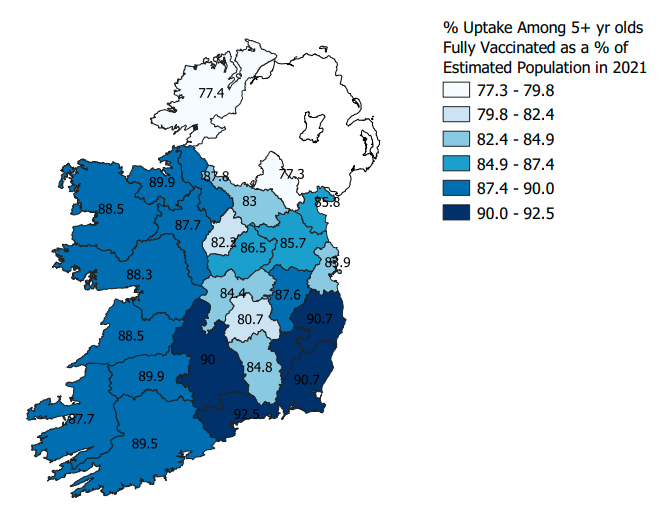 92.2
*Based on CSO/HIU 2021 April 2021/H1 estimates
**Excludes individuals resident in Northern Ireland or where county of residence was not reported
8
Percentage COVID-19 1st booster vaccination uptake of eligible population* by county of residence** and age group
*Based on CSO/HIU 2021 April 2021/H1 estimates. **Includes individuals resident in Northern Ireland and where county of residence was not reported
Where calculation of estimated uptake exceeds 100% due to unidentified data quality issues or where the numerator exceeds the population estimate/denominator, the uptake has been rounded to 99.9%
9
Percentage COVID-19 vaccination uptake of eligible population* for immunocompromised third dose by county of residence among those 5+ years of age**
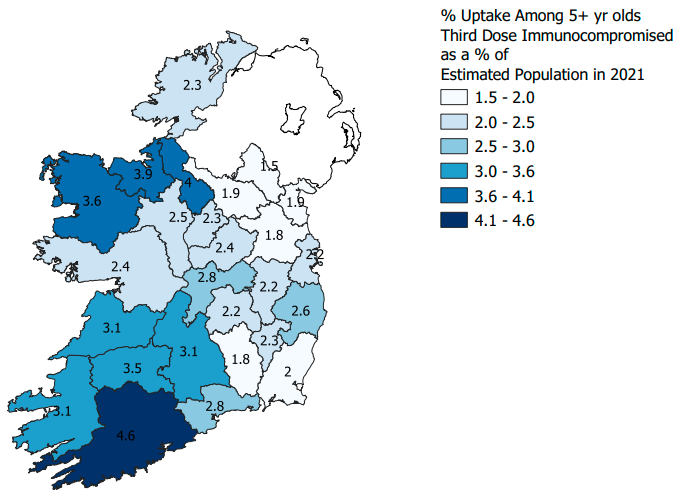 *Based on CSO/HIU 2021 April 2021/H1 estimates
**Excludes individuals resident in Northern Ireland or where county of residence was not reported
10
Acknowledgements
Sincere thanks to the following for providing the data for this report:
National Immunisation Office (NIO)
Office of the Chief Information Officer (OCIO)
HSE Integrated Information Services (IIS) and COVAX Implementation team of Salesforce, IBM, PWC, EY
HSE procurement/acute hospitals/CHOs/vaccinating teams and administrators/IT staff
HSE Health Intelligence, Strategic Planning & Transformation Unit
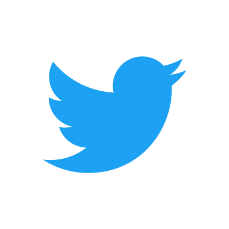 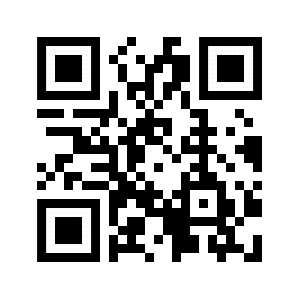 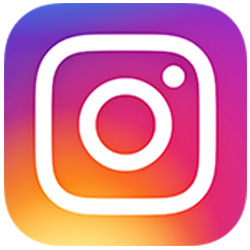 @hpscireland
@hpscireland
www.hpsc.ie
11